DRAMA            ,,HAMLET’’
Elementi klasične drame                Vilijam Šekspir 
Elizabetansko pozorište
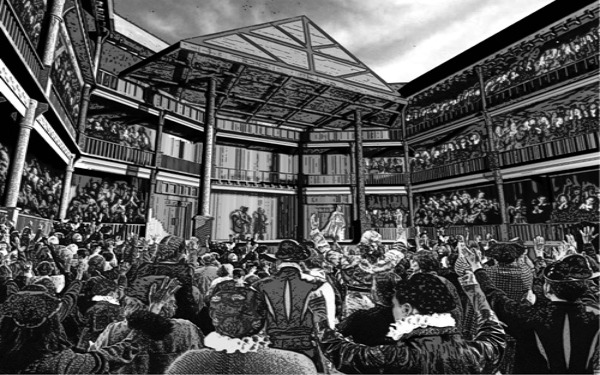 Nevenka Roganović, prof.
Drama
 
Tragedija

 Komedija (karaktera, situacije, intrige, farsa,      vodvilj)

Drama u užem smislu
Roganović Nevenka, prof
OPŠTE OSOBINE

Osnovu drame čini SUKOB dva suprotna stava koji teže da budu razriješeni pobjedom jednog od njih.

Izvodi se na pozornici i jedino tako dobija životnu punoću i uvjerljivost

Didaskalije (remarke)
Dijalog (govor likova)
Monolog
Roganović Nevenka, prof
ETAPE DRAMSKE RADNJE

Ekspozicija
Zaplet  
Kulminacija 
Peripetija
Rasplet
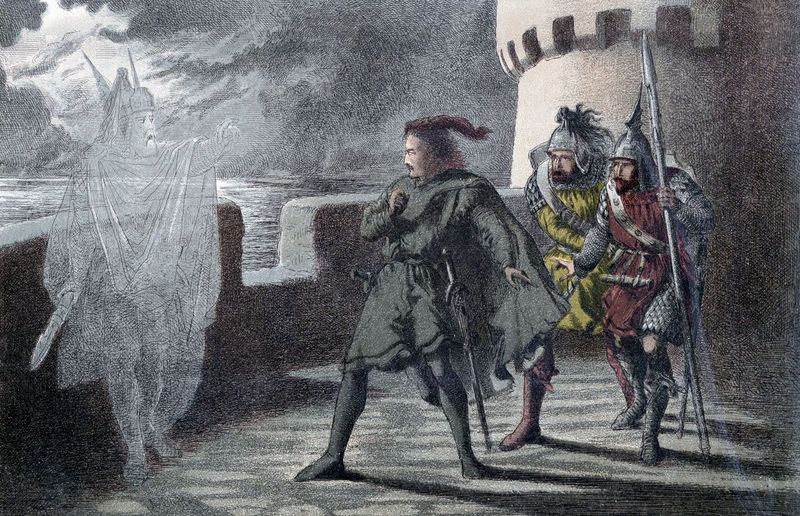 Roganović Nevenka, prof
Elizabetansko pozorište
Za vrijeme vladavine kraljice Elizabete I  Engleska je doživjela takav preporod da to doba s pravom nosi njeno ime – elizabetansko doba. 

* Procvjetale su ekonomija, kultura, filozofija i umjetnost. Zlatno doba Engleske vinulo je dramu u nebeske visine i popularizovalo pozorište kao osnovni vid zabave i interesovanja ljudi svih staleža.
Roganović Nevenka, prof
,,GLOUB’’ – prvo londonsko pozorište, izgrađeno  1576. godine
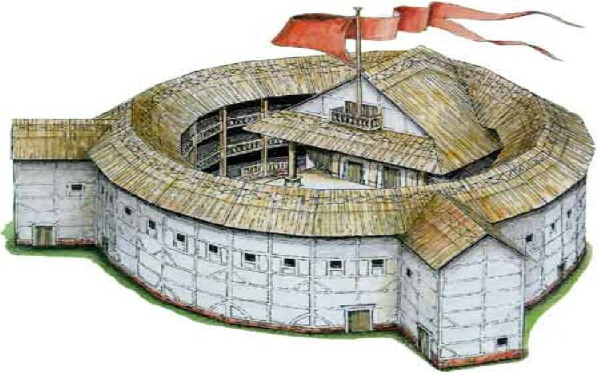 Roganović Nevenka, prof
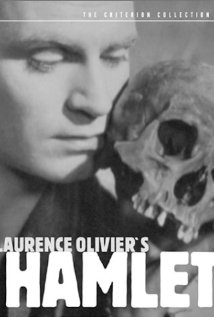 Roganović Nevenka, prof
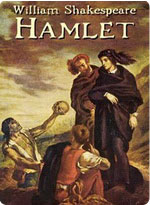 Vilijam Šekspir:

      ,,HAMLET’’
Nevenka Roganovi’, prof.
Vilijam Šekspir
Rođen u Stratfordu 1564. a umro 1616.


Engleski pjesnik i dramski pisac – smatra se najvećim piscem na engleskom jeziku.


38 pozorišnih komada, 154 soneta
Tragedije:

,, Romeo i Julija’’                         Komedije:
,, Julije Cezar’’                          ,, San ljetnje noći’’
,, Hamlet’’                                 ,, Mletački trgovac’’
,, Otelo’’
,, Kralj Lir’’
,, Magbet’’	
,, Antonije i Kleopatra’’
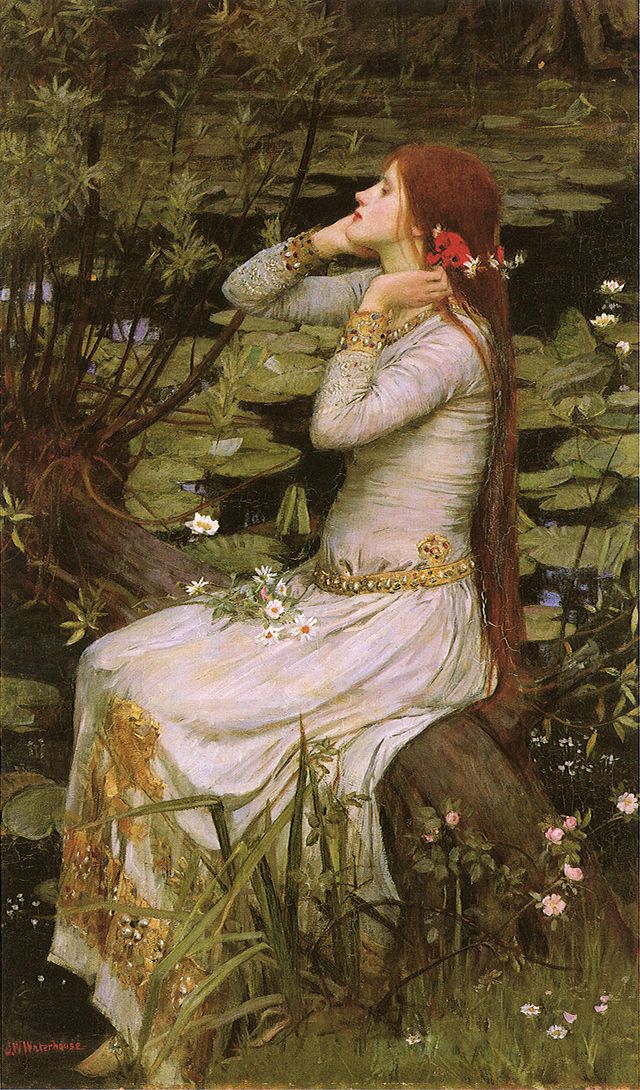 SIŽE 

za ovo djelo Šekspir je našao u staroj holandskoj priči o Amletu, koju je, kasnije, danski pisac istorije Sakso Gramatik unio u svoju knjigu ,,Danska istorija,’’ objavljenu u Parizu1516.
Nevenka Roganović, prof
Dramski elementi dati su unaprijed: ubistvo, preljuba, pojava duha ubijenog koji vapi da bude osvećen, politička i ljubavna intriga, simulirano i pravo ludilo, još smrti i ubistava, i samoubistvo, i, najzad, krvava osveta i smrt osvetnika.


 Drama Hamlet prvi put je prikazana u Londonu 1602. godine, a prvi put je štampana naredne, 1603. godine. Djelo je pisano u stihu, mada ima u njemu i proznih mjesta
Sastoji se iz pet činova.


 Likovi  u komadu su mnogobrojni: danski kraljević Hamlet, sin danskog ubijenog kralja Hamleta, kraljica Gertruda, Hamletova majka, i kralj Klaudije, njen muž i brat ubijenog kralja; prijatelj Horacio, oficiri Macelo i Bernardo; kraljev savjetnik Polonije, njegova kći Ofelija i sin Leart i nekoliko sporednih likova
Siže drame je dosta složen i njena kompozicija je izuzetno bogata promjenama mjesta(dvadeset puta), temama i situacijama. Ima dosta labavih epizoda, koje su više u funkciji Šekspirove filozofije poimanja čovjeka i života a manje u funkciji pokretanja događaja na kojima se gradi i razvija sama radnja. Do ovog djela u književnosti nije bilo takve pojave da da jedno djelo sa dosta jednostavnom pričom o kralju ''koji je ubio svog brata da bi došao na presto, s njegovih osam mrtvih, jednim duhom, jednom poludjelom i jednim koji se pravi lud'' može izazvati toliko pažnje i oprečnih sudova kroz čitav niz književnih epoha.
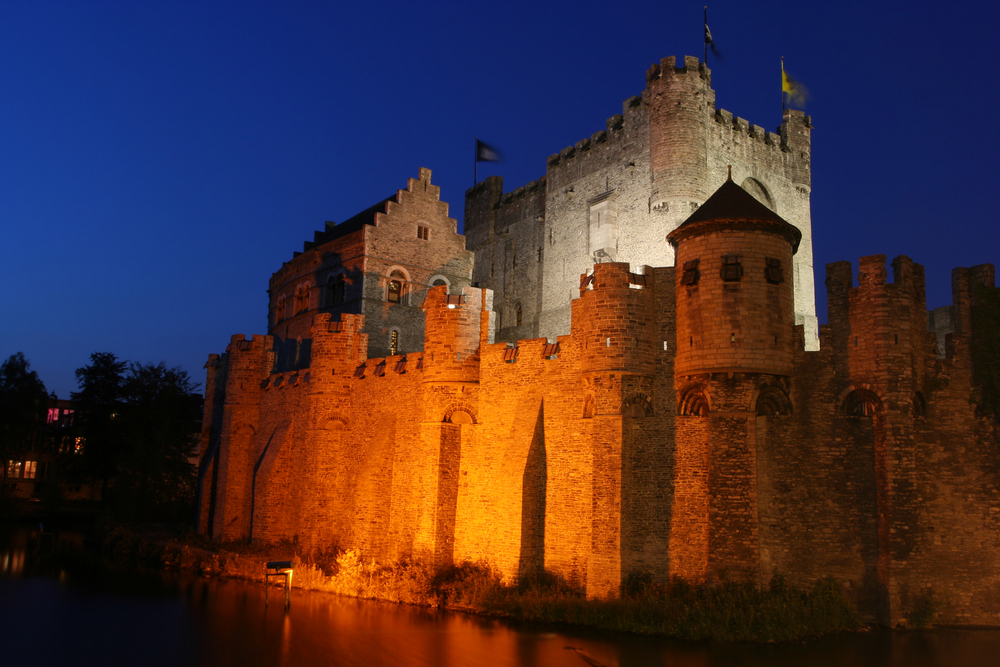 Pojam ''hamletovština'‘

* Znači  stalno odlaganje akcije. 

* Zato se i smatralo da ''hamletovština'‘ nije ništa drugo do ''neodlučnost, razmišljanje mjesto djelanja, odsutnost volje i sposobnosti za čin, mizantropsko bježanje od svijeta i života...'‘
 
  * U ,,Hamletu’’ nije sadržana Šekspirova kritika neaktivnosti; u pitanju je nešto drugo, vrednije: ''osuda nečovječne aktivnosti sebičnih nesavjesnih, ubica''
,, MIŠOLOVKA’’

Zašto Hamlet neprestano odlaže osvetu?

* Iako je strica , dajući predstavu ''Mišolovka'', potpuno razobličio kao zločinca , iako ga je samog i bespomoćnog našao u molitvi, na koljenima, on ga ne ubija.
 * Želi da svoju osvetu učini smislenijom, da joj pribavi veće dokaze i etičko opravdanje, da ta osveta bude pred licem svijeta jedina logična mogućnost, opravdana i prihvaćena od svih, kako ne bi bila doživljena kao odveć lična, sebična , i kao takva dovela do njegovog prokletstva. 
* A kad je taj uslov stvoren, došla je i osveta, ali plaćena skupo, vlastitim životom.
Nevenka Roganović, prof
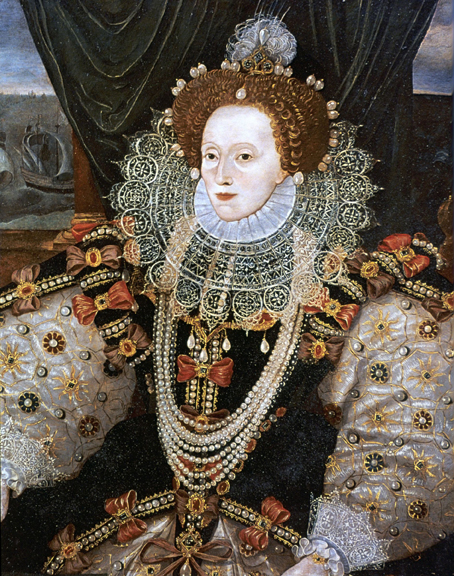